2002年|収益、マイルストーンなど
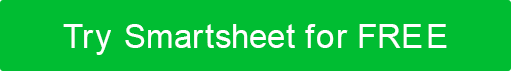 2007 |収益、マイルストーンなど
2022
2002
2007
2012
2017
2012 |収益、マイルストーンなど
2022年| 収益、マイルストーンなど
2017|収益、マイルストーンなど
タイムラインのタイトル